INDOT Hydraulics Training Courses
Jim Emerick, PE
INDOT Hydraulics Engineer
jemerick@indot.in.gov
(317) 232-2770
[Speaker Notes: This presentation is intended to provide a brief overview of the online training courses provided by INDOT Hydraulics.]
INDOT Hydraulics Training Courses
Why are INDOT Hydraulic Training Courses being offered?

Educate new employees and consultants on INDOT Hydraulics design

Improve quality of submittals

Reduce the number of resubmittals

Reduce review time
[Speaker Notes: INDOT hydraulics has seen an increase in the number of projects and increasing number of resubmittals. The courses are being offered as a tool to help mitigate these increases by providing education for new INDOT employees and consultants.  The training is intended to help improve the quality of the submittals, reduce the number of resubmittals, and reduce review time.]
INDOT Hydraulics Training
What courses are provided?

Driveway Permit Training Course – non-INDOT projects that drain to INDOT right-of-way

Courses for consultants working on INDOT Projects
Small Structure and Pipe Hydraulic Design 
	
Storm Sewer and Detention

Bridge Hydraulic Design
[Speaker Notes: There are four courses provided by INDOT hydraulics.  There is a driveway permit training course that is intended for non-INDOT projects that drain to the INDOT right-of-way.  This would include projects such private and local developments.  The course describes the procedures required for analysis of the existing and proposed site and the mitigation required.  There are three other courses that relate to INDOT projects.  The Small Structures and Pipe Hydraulic Design training covers the design and analysis of culvert crossings under INDOT roads.  The Storm Sewer And Detention course covers the design of storm sewers including inlet spacing, pipe sizing, and median drain design.  The Bridge Hydraulic Design course provides training on bridge hydraulic design and scour analysis.]
INDOT Hydraulics Training
Who is required to take the Hydraulic Training Courses
Work type 17.1 Drainage Design for Driveway Permits
one qualified person
The courses are required as part of the INDOT Prequalification Process
Work type 17.2 Small Structure and Pipe Hydraulic Design	
one qualified person 
Work type 17.3 Storm Sewer and Detention Design 	 
one qualified person
Work type 17.4 Bridge Hydraulic Design 
two qualified persons
The qualified person is defined in the INDOT prequalification manual as a person licensed as a professional engineer and having the appropriate experience as required for each work type.
If you change employers you do not need to take courses again. Update you email address with our enrolment
[Speaker Notes: We encourage as many people as possible to take the courses.  At a minimum for driveway permit applications we require at least one person from the firm to take the course.  The list of those who have completed the course is checked when a permit is reviewed.  INDOT projects require a consultant to be prequalified.  The prequalification process requires the firm to have at least one qualified professional to have taken the Small Structures and Pipe and the Storm Sewer and Detention Courses.  The prequalification process for requires at least two qualified professionals from the firm to have taken the bridge course.  A qualified person is defined in the INDOT prequalification manual as a person licensed as a professional engineer in Indiana and having the appropriate experience as required for each work type.]
INDOT Hydraulics Training
Benefits of Training Courses - Not just for prequalification
Basic training for new personnel
Refresher for someone who has not done hydraulics recently
Free PDH credits available for Professional Engineers
No cost to take the course

Drainage Design for Driveway Permits 
	Time 1 hr – 1 PDH credits 329 people have completed
Small Structure and Pipe Hydraulic Design 
	 Time 1 hr – 1 PDH credits 271 people have completed	
Storm Sewer and Detention Design
 	 Time 1 hr – 1 PDH credits 215 people have completed
Bridge Hydraulic Design 
	Time 2-3 hr – 3 PDH credits 202 people have completed
[Speaker Notes: The courses are not just a requirement but can be a useful tool to help train new personnel.  It can be a refresher for someone who has done hydraulics in the past but has not done work recently.  There are PDH credits offered for the course and there is no cost to take them.  The courses are offered online at anytime and can be taken at any pace.  Typically each course takes about 1 hour with the exception of the bridge course which is 2-3 hours long.]
INDOT Hydraulics Training
How to take the courses?
Enrollment Process
Email first and last name as well as your company name to Hydraulics@indot.IN.gov Please allow 1-2 weeks for enrollment.
Once enrolled you will receive an email with login instructions and username and password
Where to take the Courses



https://www.indotuniversityonline.com/
When are they available
Anytime online and you can stop and start whenever you like
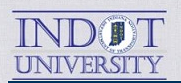 [Speaker Notes: To take the courses the individual must register for the courses by sending an email with first and last name, company name, and email address to Hydraulics@indot.IN.gov.  The enrolment may take up to 1-2 weeks to complete.  Once enrolled an email will be sent with the login information.  The courses can be accessed at the INDOT University website at https://www.indotuniversityonline.com/.]